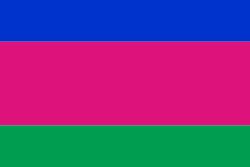 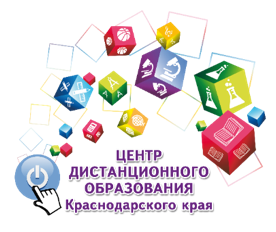 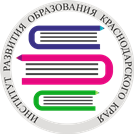 Министерство образования, науки и молодежной политики Краснодарского края
ГБОУ  «Институт развития образования» Краснодарского края 
Центр дистанционного образования
О подготовке к новому 2022/2023 учебному году
г. Краснодар
05.08.2022
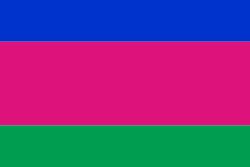 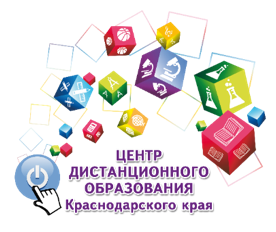 Министерство образования, науки и молодежной политики 
Краснодарского края
ГБОУ  «Институт развития образования» Краснодарского края 
Центр дистанционного образования
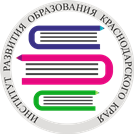 Приоритеты развития деятельности по сопровождению детей-инвалидов, обучающихся на дому, с применением дистанционных образовательных технологий
Игнатьева Екатерина Юрьевна, руководитель Центра дистанционного образования ГБОУ ИРО Краснодарского края
г. Краснодар
05.08.2022
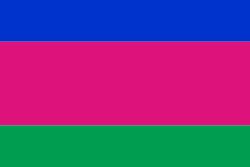 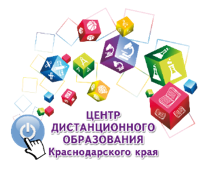 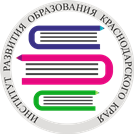 Центр дистанционного образования
ГБОУ «Институт развития образования» Краснодарского края
Приоритетные направления деятельности по сопровождению детей-инвалидов, обучающихся на дому, с применением образовательных технологий
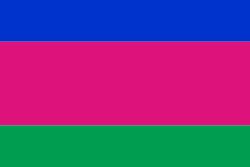 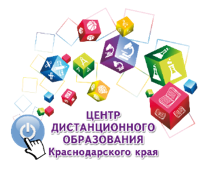 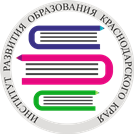 Центр дистанционного образования
ГБОУ «Институт развития образования» Краснодарского края
ВЗАИМОДЕЙСТВИЕ  С  РОДИТЕЛЬСКОЙ  ОБЩЕСТВЕННОСТЬЮ
УРОВЕНЬ  МО
Подготовка и предоставление документации на претендентов
Составление индивидуальных планов
Участие 
в воспитательных сетевых проектах
Участие 
в мониторинговых мероприятиях
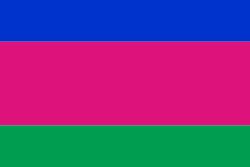 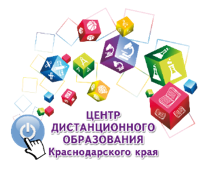 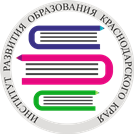 Центр дистанционного образования
ГБОУ «Институт развития образования» Краснодарского края
Стратегия развития открытого сообщества ЦДО и семьи
применение поддерживающих технологий
социальная направленность деятельности специалистов социально-педагогической и психологической службы
развития и социализации личности обучающегося и его ближайшего окружения
организация открытого взаимодействия
 выстраивание длительных взаимоотношений
наращивание практики и опыта устойчивых педагогических традиций
Модель открытого сообщества ЦДО и семьи
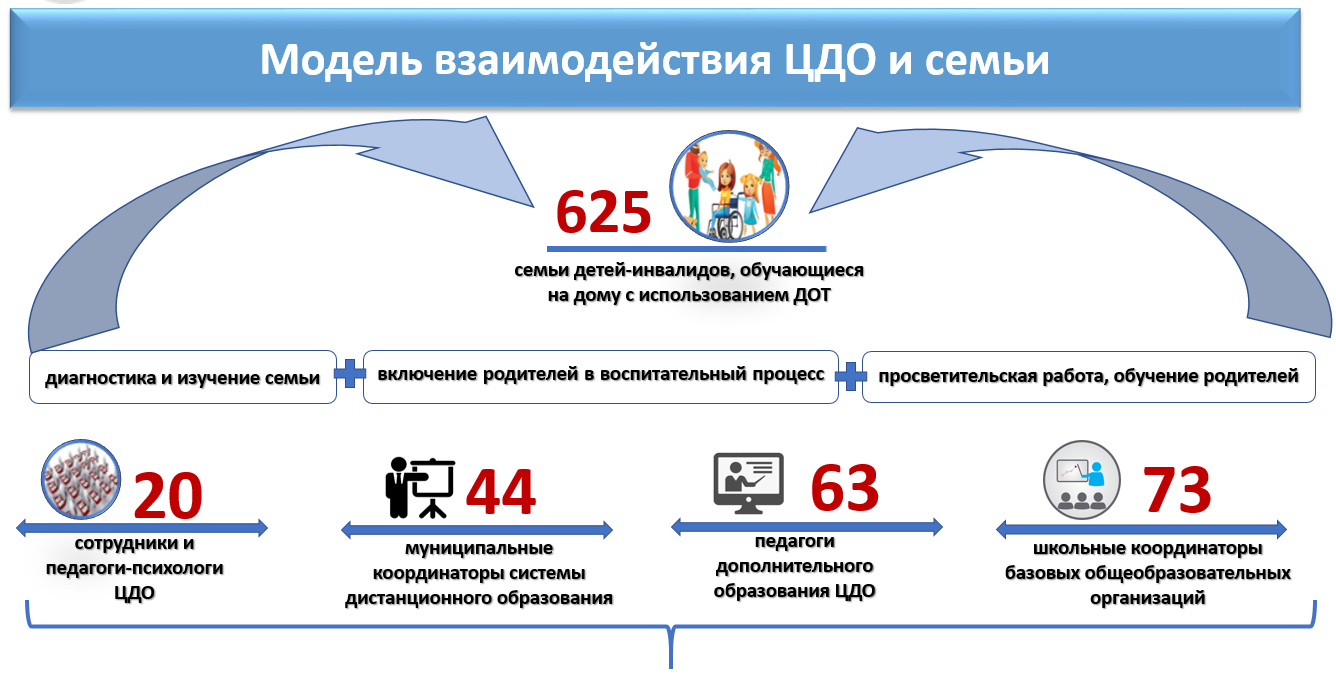 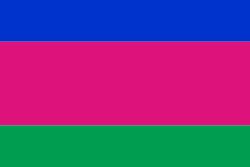 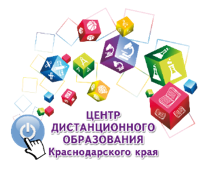 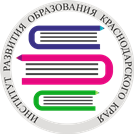 Центр дистанционного образования
ГБОУ ДПО «Институт развития образования» Краснодарского края
РЕЗУЛЬТАТЫ  ВЗАИМОДЕЙСТВИЯ  С РОДИТЕЛЯМИ
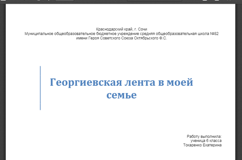 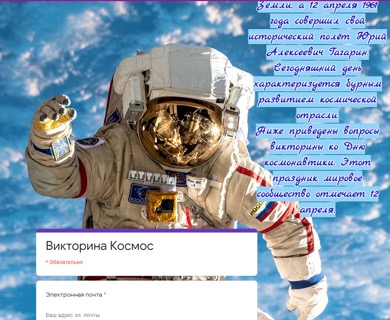 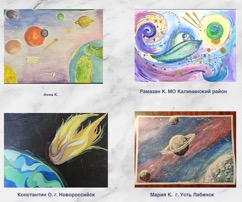 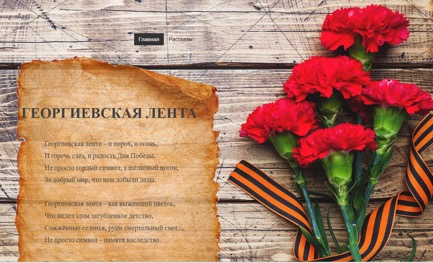 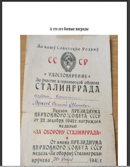 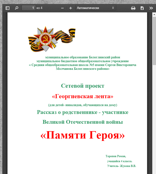 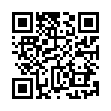 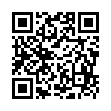 Георгиевская лента
«День космонавтики»
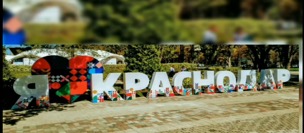 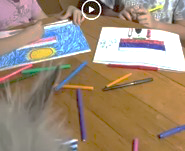 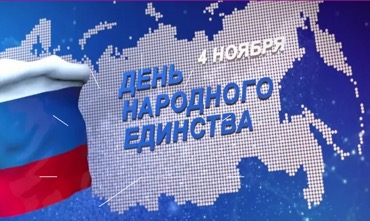 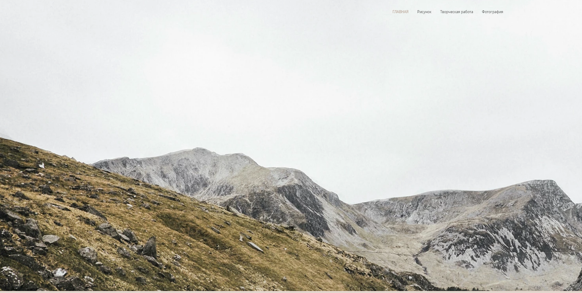 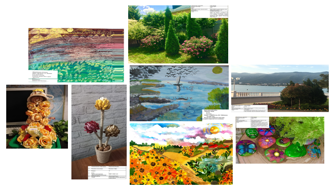 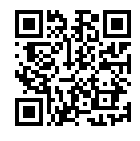 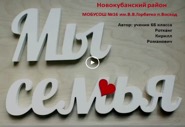 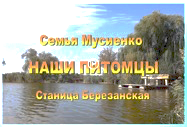 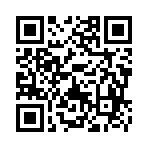 Летняя творческая площадка «Лето в краски яркие одето»
Онлайн выставка видеоработ ко Дню народного единства
Сетевые проекты, направленные на социализацию детей-инвалидов
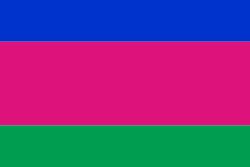 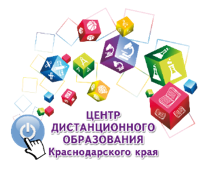 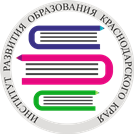 Центр дистанционного образования
ГБОУ «Институт развития образования» Краснодарского края
РЕЗУЛЬТАТЫ  ВЗАИМОДЕЙСТВИЯ  С РОДИТЕЛЯМИ
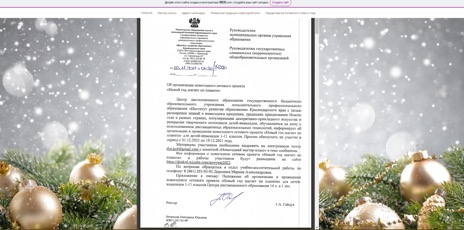 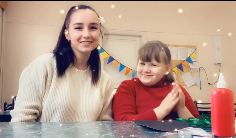 Новогоднее поздравлениеДеда Мороза и Снегурочки
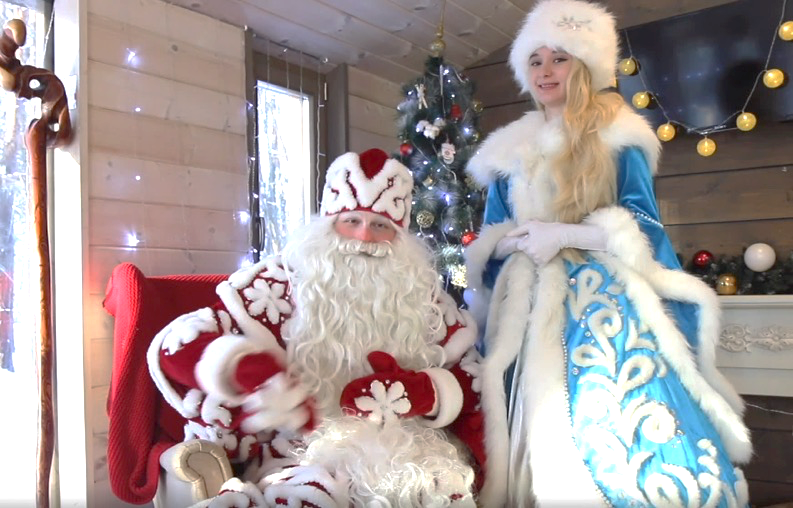 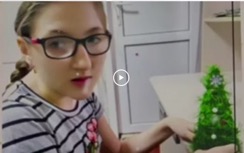 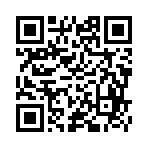 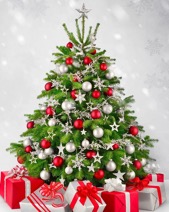 Сетевой проект «Новый год шагает по планете»
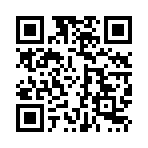 Сетевые проекты направленные на формирование 
и укрепление традиционных духовно-нравственных ценностей
[Speaker Notes: Проекты, представленные на этом слайде, направлены на изучение и продвижение духовно-нравственных традиций России – ее этнокультурного многообразия и самобытности.
 
Выполнению любого проекта предшествует подготовительная работа, в которую активно включаются родители, это и совместное чтение рекомендованной литературы,  и изучение семейных архивов, и рассказы взрослых о героических и ярких страницах семейной истории, а также помощь и поддержка при выполнении проекта по принципу «ВМЕСТЕ», а не «ВМЕСТО».]
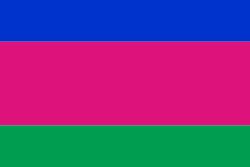 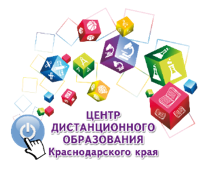 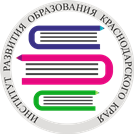 Центр дистанционного образования
ГБОУ «Институт развития образования» Краснодарского края
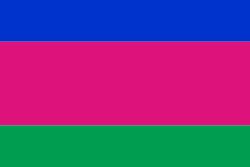 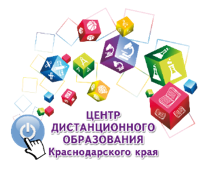 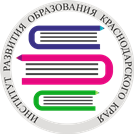 Центр дистанционного образования
ГБОУ «Институт развития образования» Краснодарского края
Вовлеченность детей-инвалидов в мероприятиях различного уровня
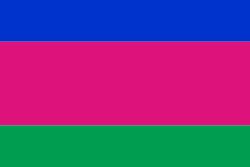 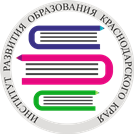 Центр дистанционного образования
ГБОУ «Институт развития образования» Краснодарского края
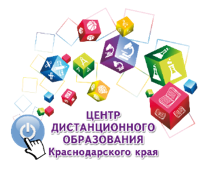 ОРГАНИЗАЦИОННО-МЕТОДИЧЕСКОЕ  СОПРОВОЖДЕНИЕ
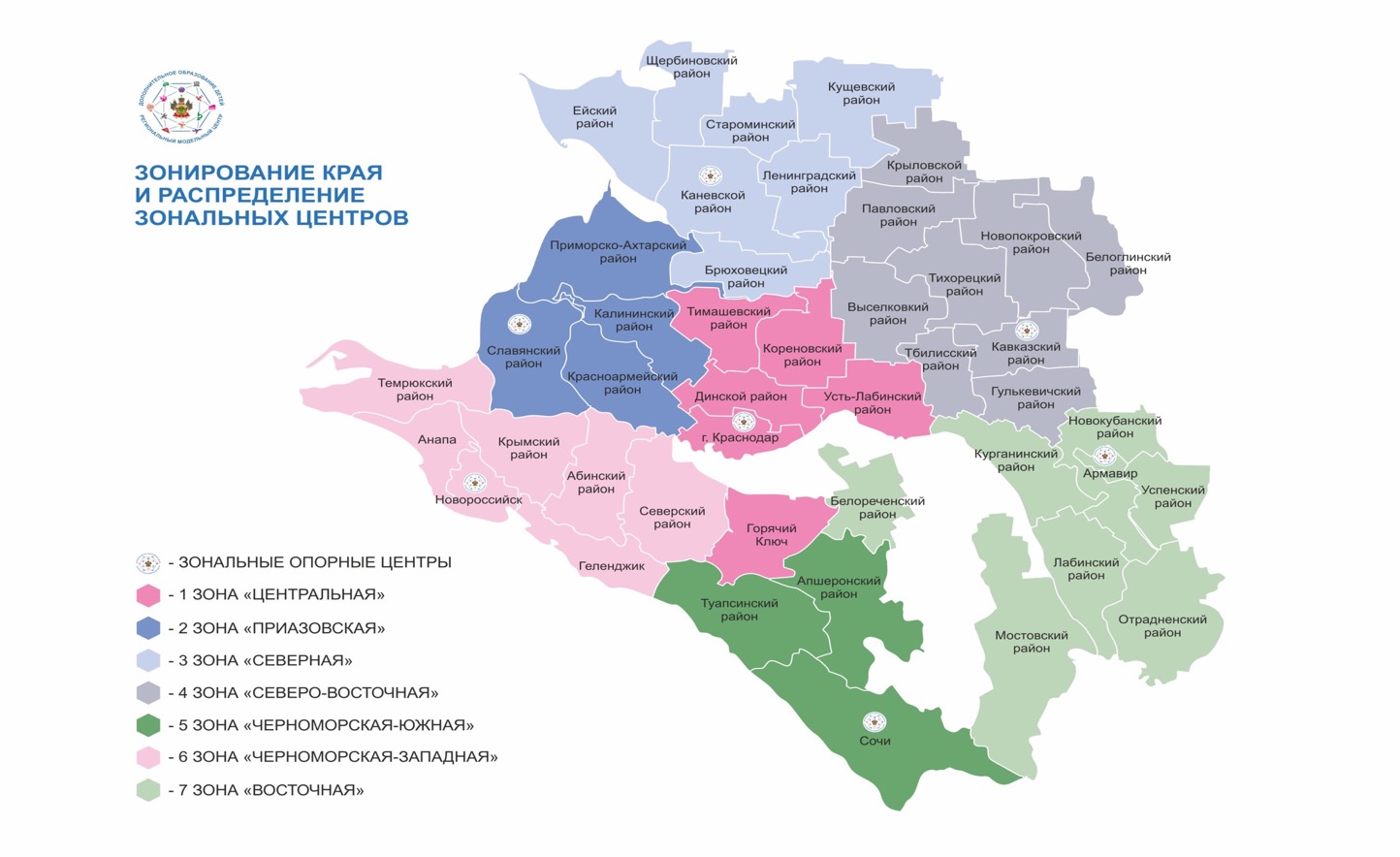 1 краевое онлайн-совещание
5 зональных онлайн-семинаров
3 вебинара для педагогических работников
Выезды на места – Каневской район
 (2021)                         Выселковский район
                                      Щербиновский район
Индивидуальные адресные 
консультации
Приказ МОНиМП КК от 04.02.2020 №420
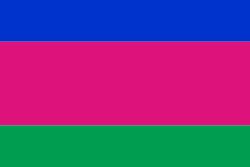 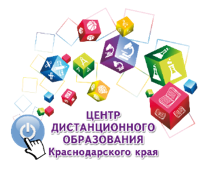 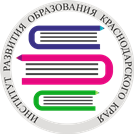 Центр дистанционного образования
ГБОУ ДПО «Институт развития образования» Краснодарского края
Распределение детей-инвалидов, инвалидов 
в образовательных организациях ВПО и СПО
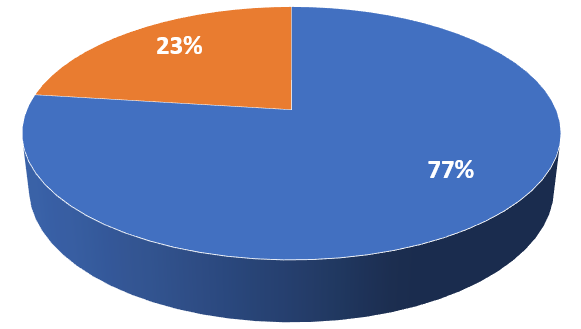 ВПО
СПО
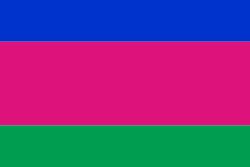 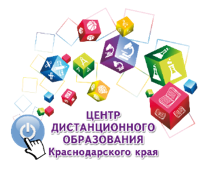 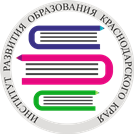 Центр дистанционного образования
ГБОУ «Институт развития образования» Краснодарского края
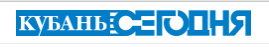 О наших детях в средствах массовой информации и блогах
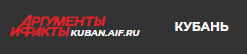 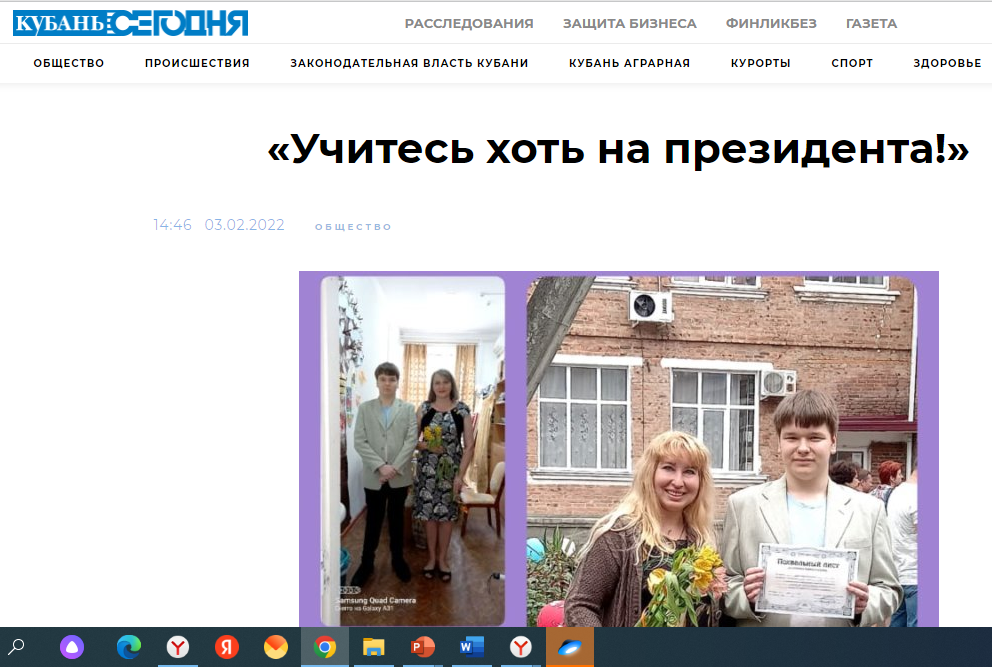 Для целеустремленных ребят 
преград не существует!
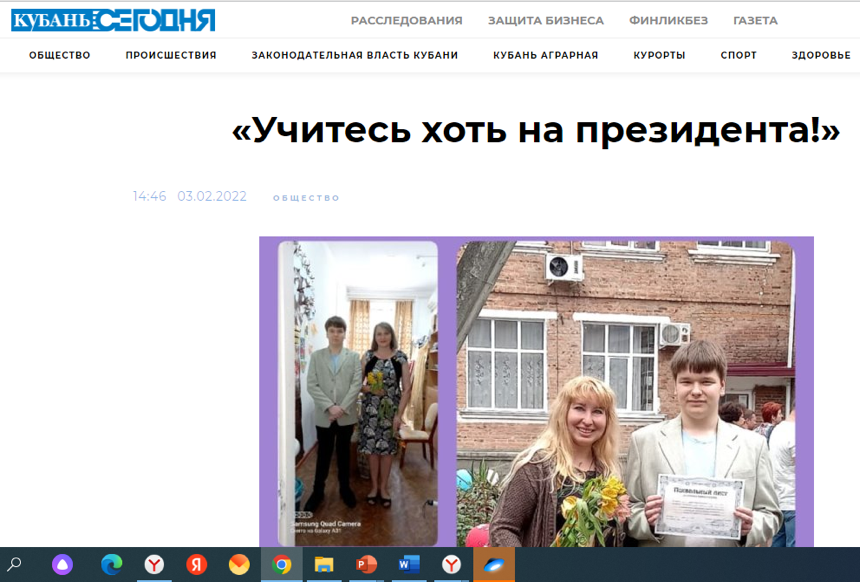 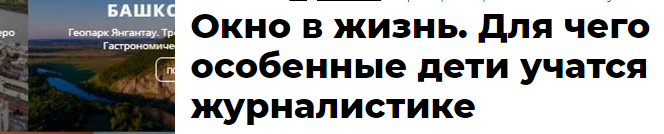 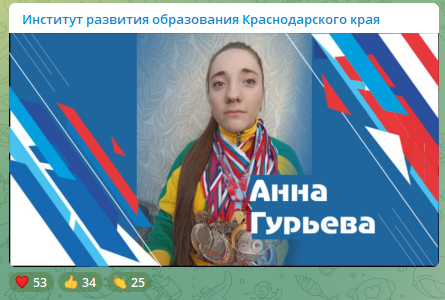 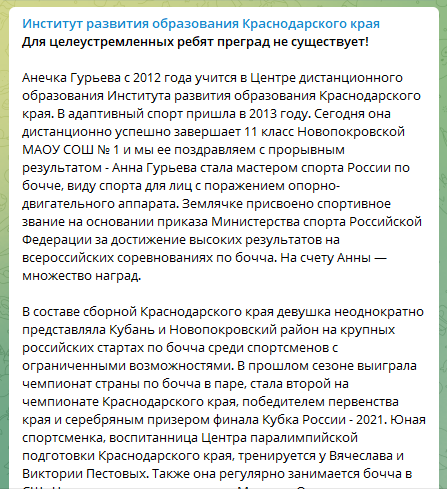 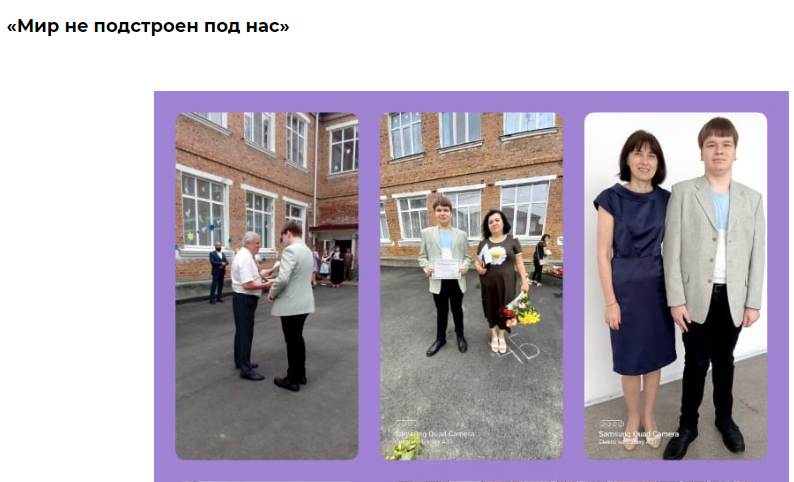 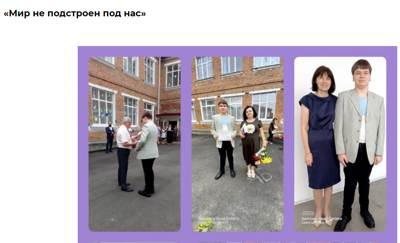 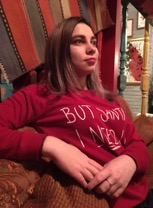 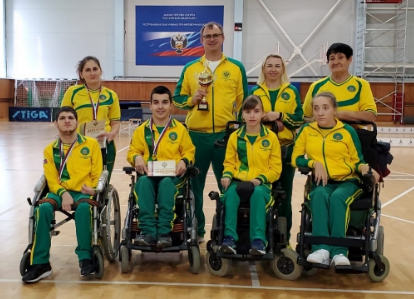 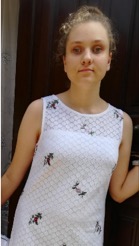 Иван Панов
Валерия Купченко
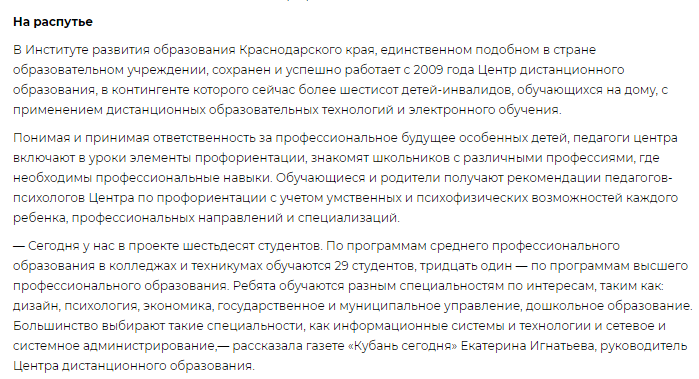 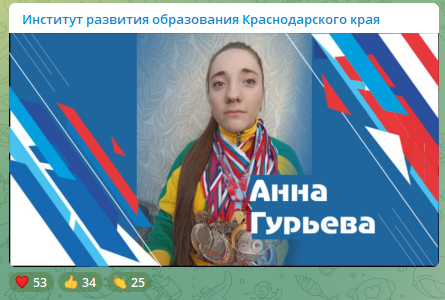 Алена Любченко
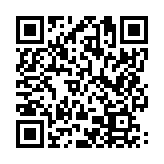 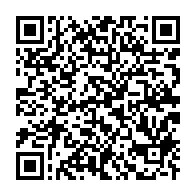 Никос Анозов
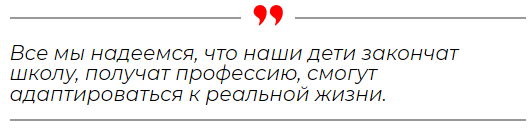 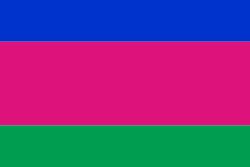 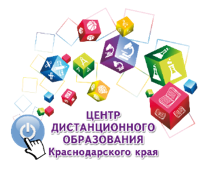 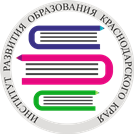 Центр дистанционного образования
ГБОУ ДПО «Институт развития образования» Краснодарского края
Мониторинг удовлетворенности родителей (законных представителей) качеством организации дистанционного обучения детей-инвалидов, обучающихся на дому с использованием дистанционных образовательных технологий
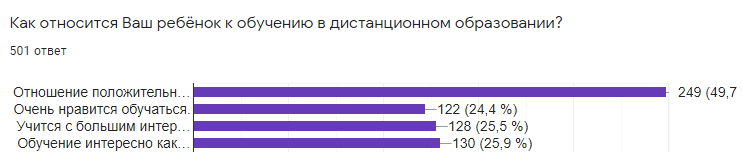 Как относится Ваш ребёнок к обучению в дистанционном образовании?  Положительное отношение у 94,6% опрошенных.
Использует ли ребёнок возможности информационной среды для дальнейшего самообразования, для общения с другими детьми? 93,4% опрошенных отмечают дальнейшее использование информационной среды для общения.
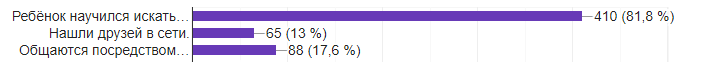 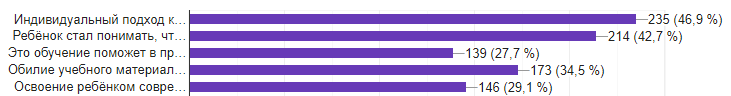 Как повлияли занятия в дистанционной форме на успеваемость ребёнка? 96% опрошенных подчеркивают позитивные изменения.
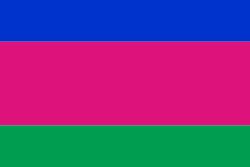 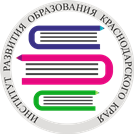 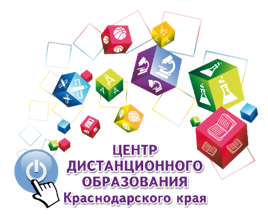 Центр дистанционного образования
ГБОУ ДПО «Институт развития образования» Краснодарского края
Благодарим за внимание!
ГБОУ ИРО Краснодарского края, 
г. Краснодар, ул. Сормовская, 167